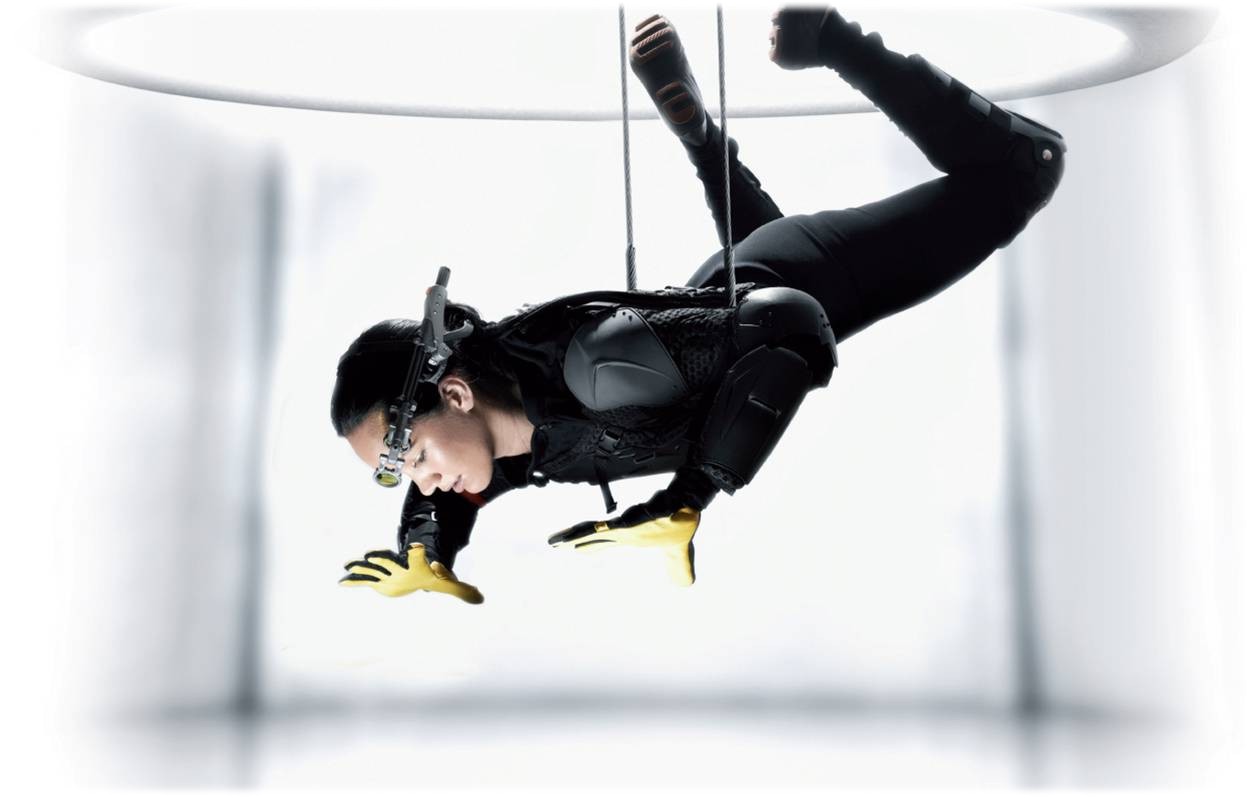 Контроль и  анализ спутниковых сигналов с помощью оборудования Narda Test Solution
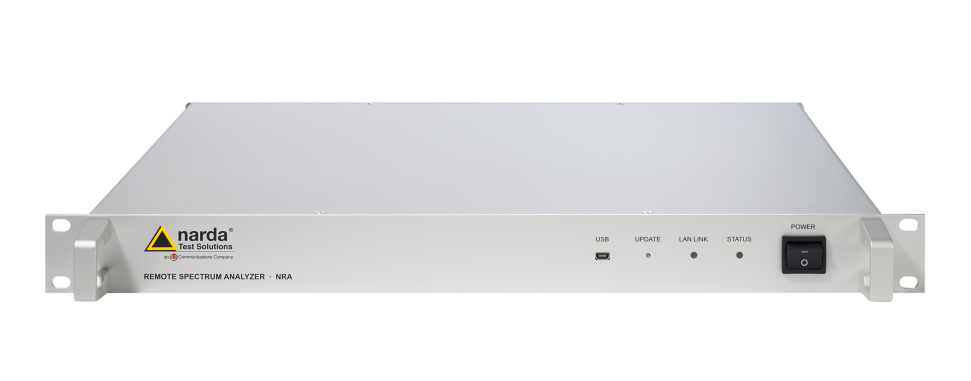 Содержание
Представление компании Narda
Основные характеристик – анализаторов Narda IDA-3106 и NRA
Анализаторы Narda в трех шагах
-    определение сигнала
-    анализ сигнала
локализация сигнала

4. Выводы
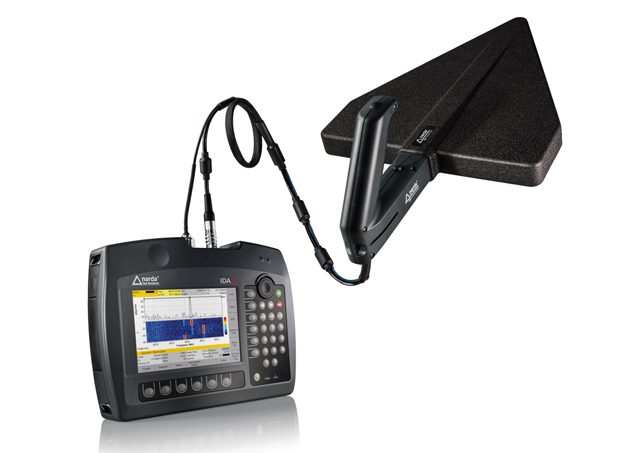 1
Весь спектр измерительного оборудования
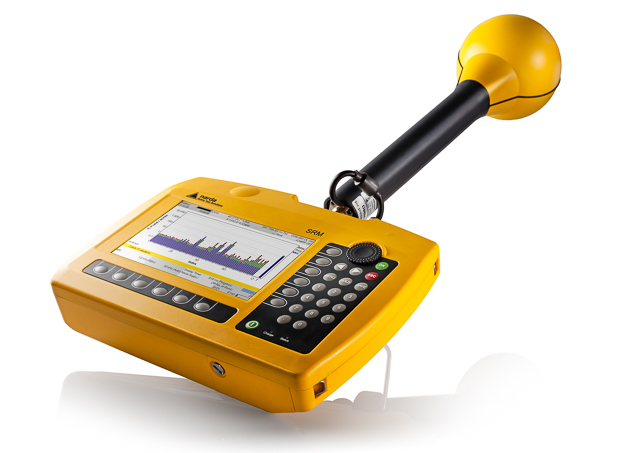 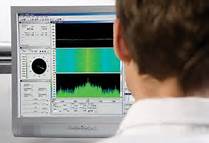 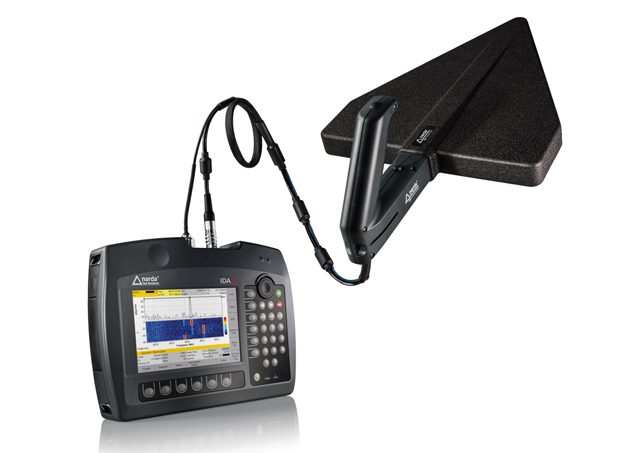 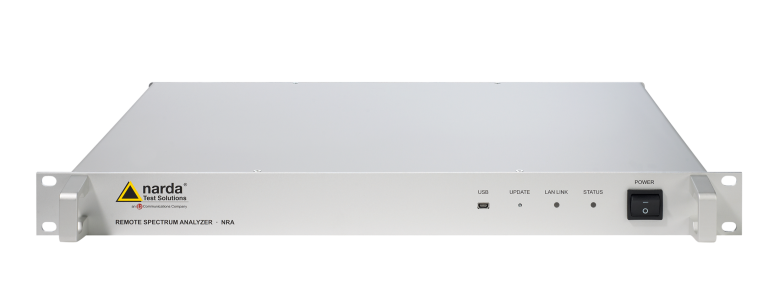 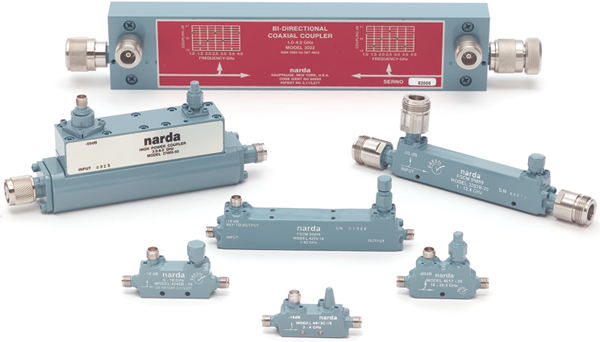 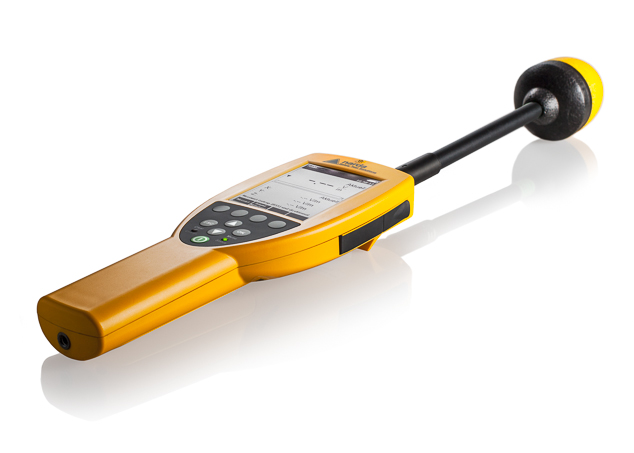 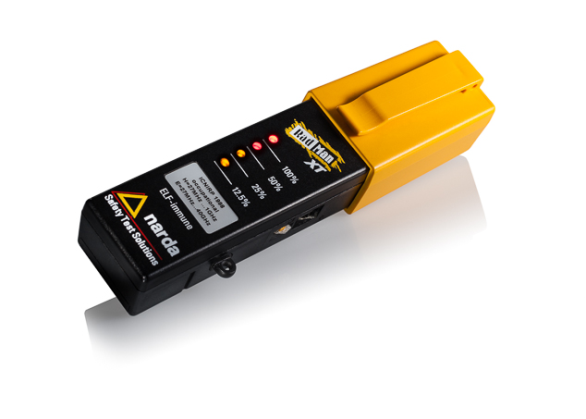 2
Анализатор IDA 3106
Основные характеристики
IDA 3106 многофункциональны мобильный анализатор спектра

Высокая скорость сканирования 12 ГГц/с

Самый легкий в своем классе меньше 3 Кг, оптимален для 
«полевого» использования
Уровень собственного шума 7 ДБ

Новая технология локализации

Анализ и обработка I/Q данных, режим спектр анализатора реального времени
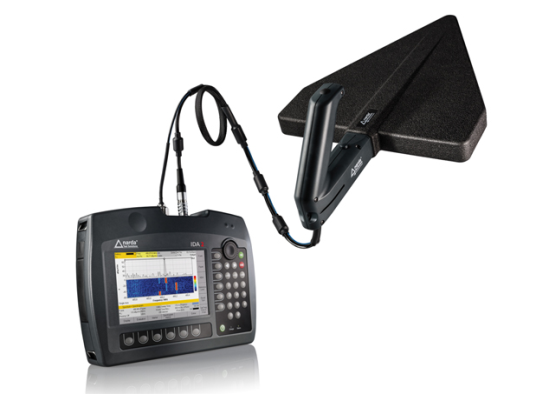 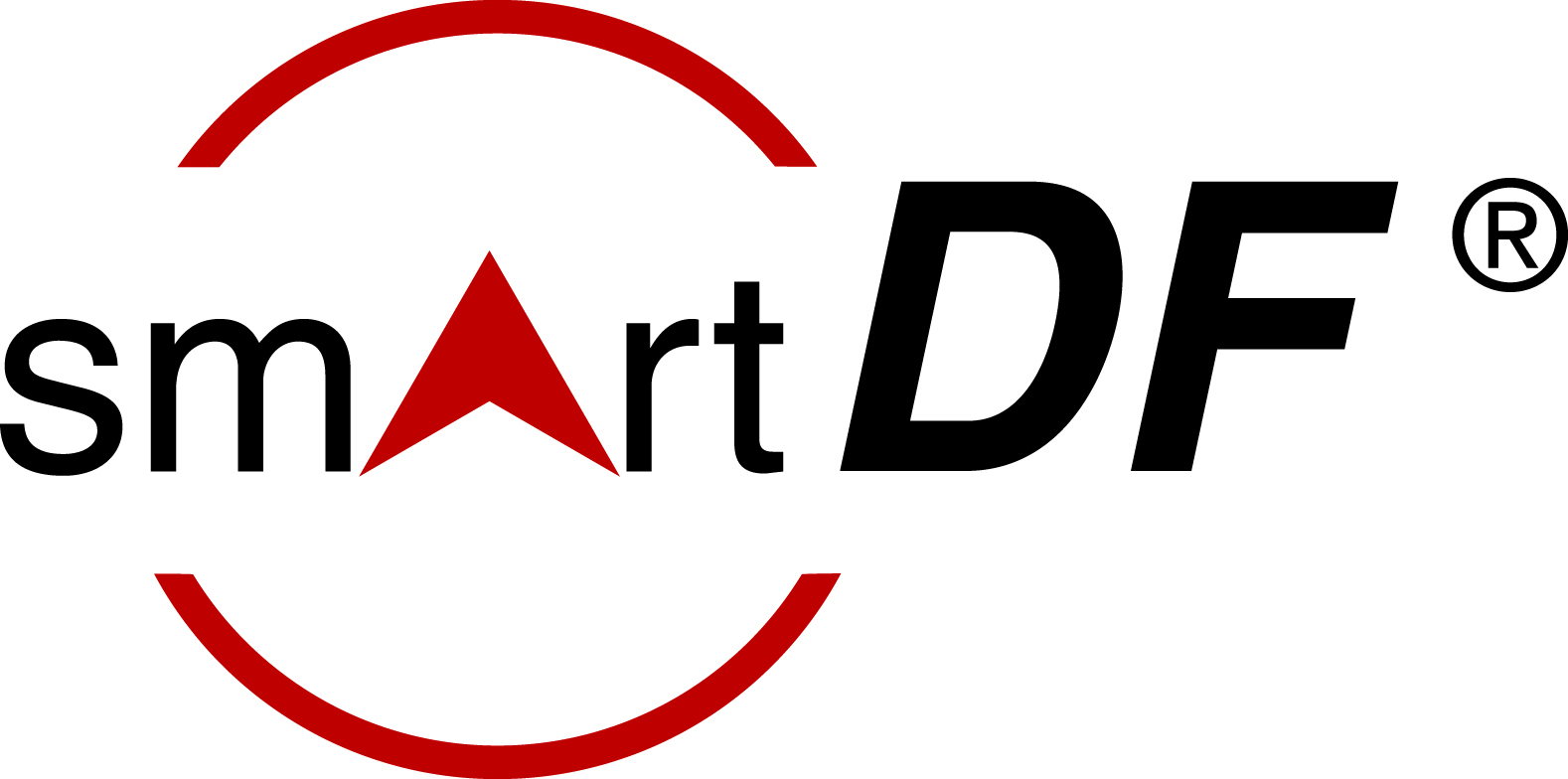 3
Анализатор IDA 3106
Основные характеристики
Анализ I/Q данных на уровне лабораторных анализатор спектра:
Анализ и сохранения I/Q данных в реальном времени

Различные режимы:
I/Q 
Magnitude
HiRes Spectrogram Full
HiRes Spectrogram Zoom
Persistence Spectrum
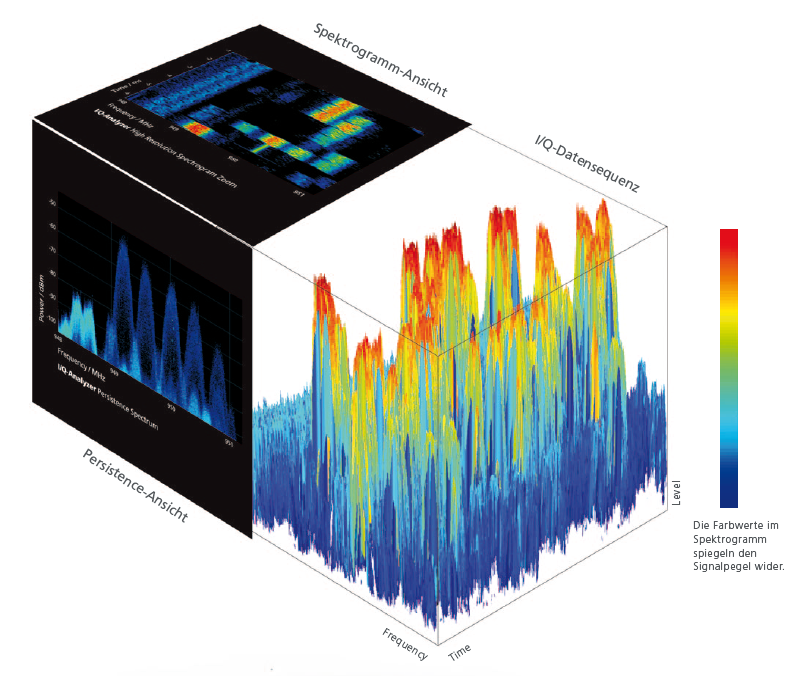 4
Анализатор IDA 3106 и NRA 6000
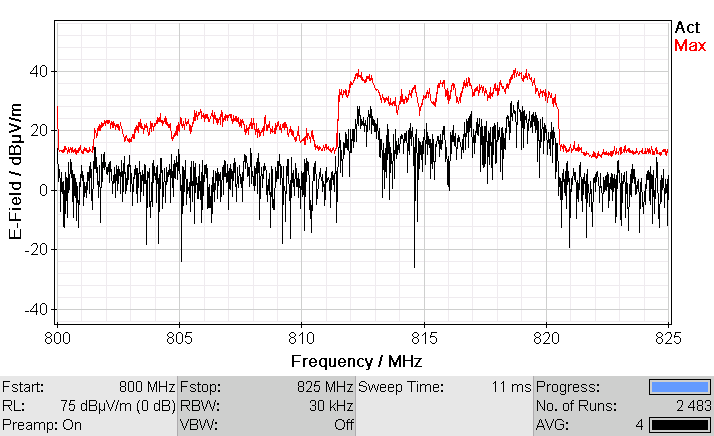 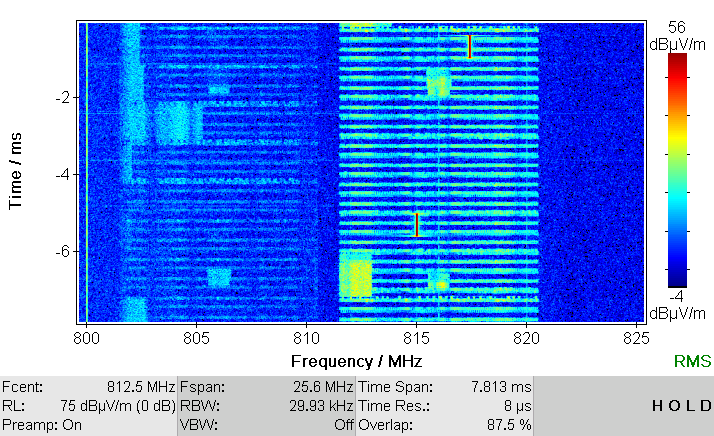 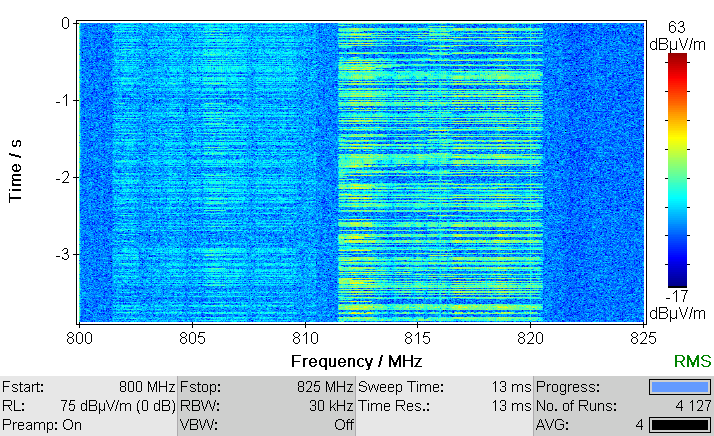 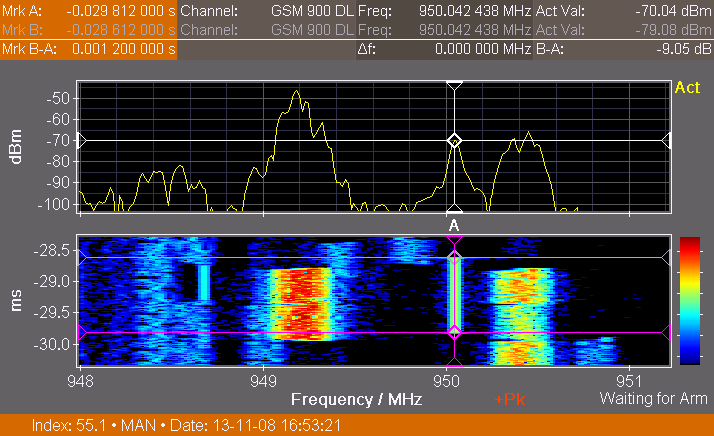 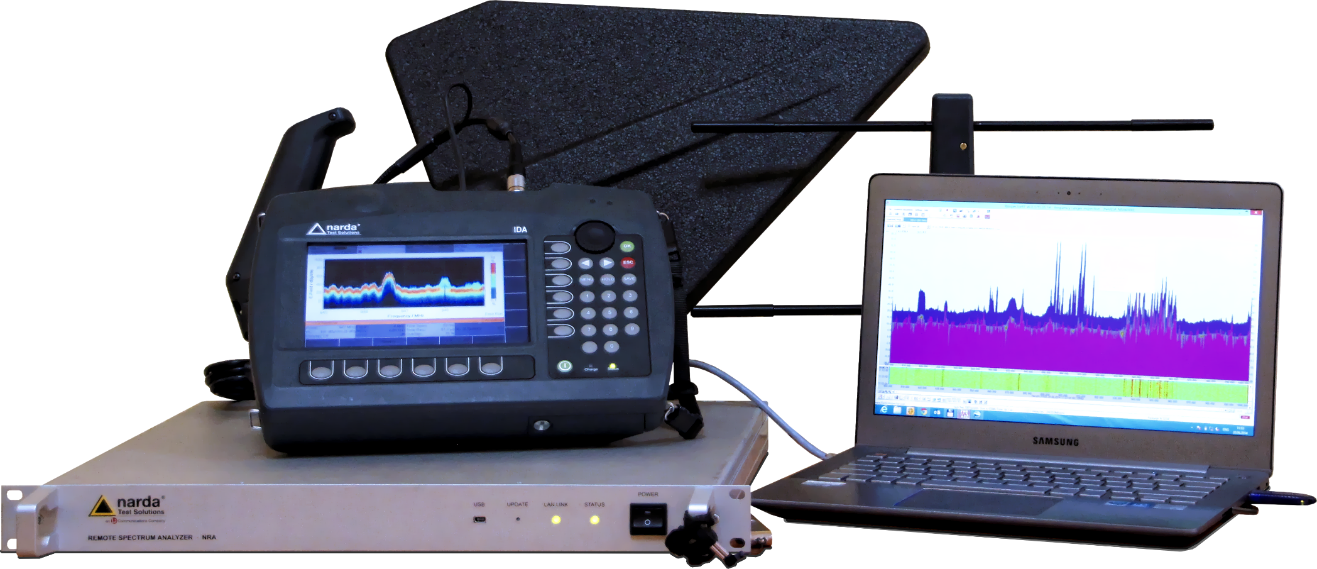 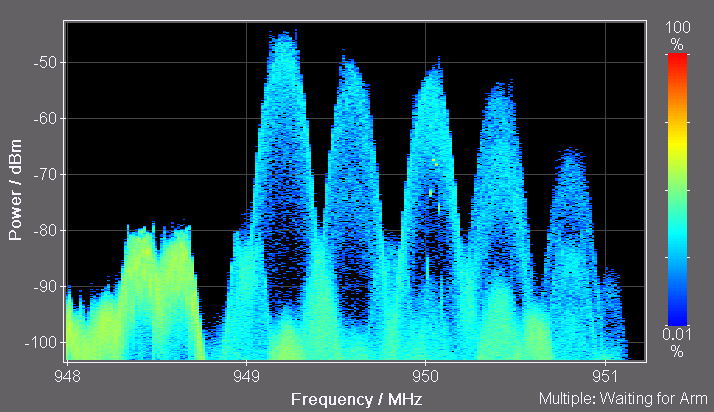 5